03  Novembre 2020
Attività InterdisciplinareTempo d’Autunno
Classe 1A  Capoluogo
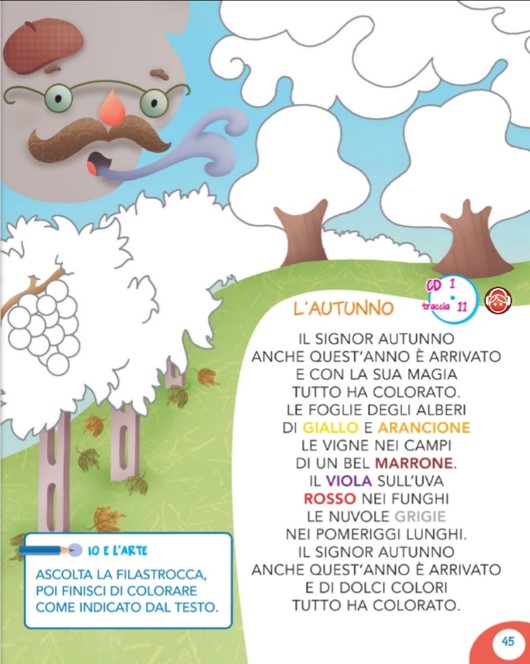 TEMPO D’AUTUNNO
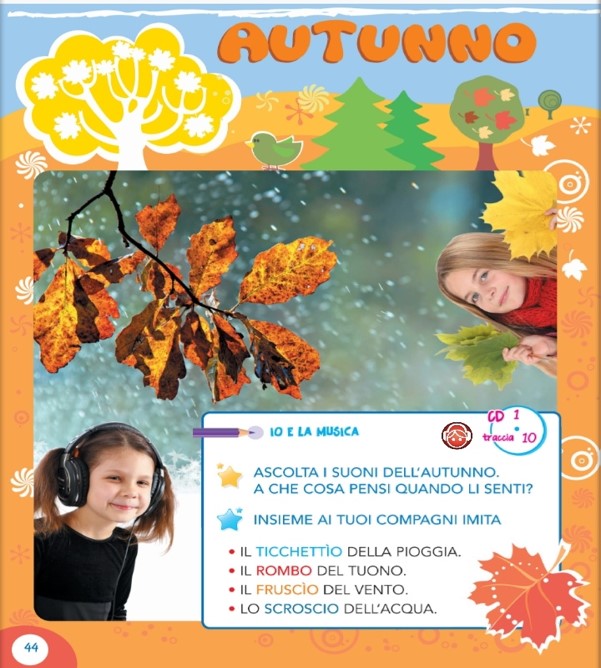 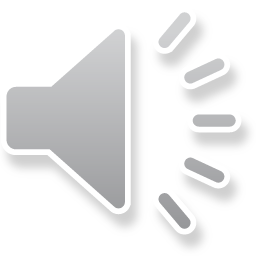 ASCOLTA E  COLORA
SUL LIBRO ROSSO A PAGINA 45
I.C.3 PONTE-SICILIANO POMIGLIANO D'ARCO
2
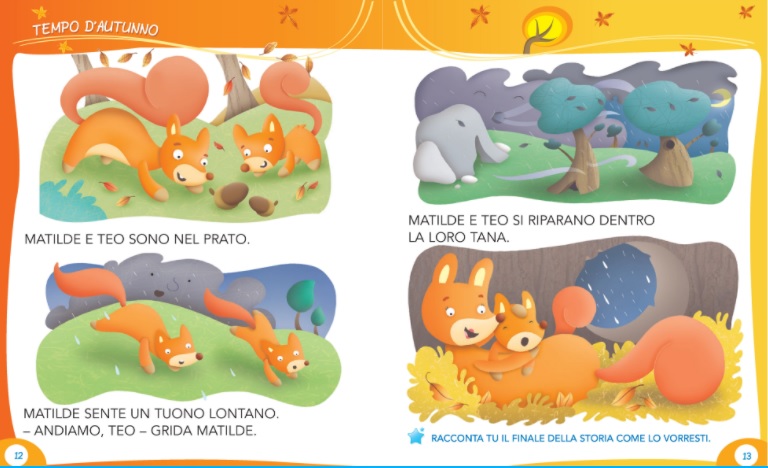 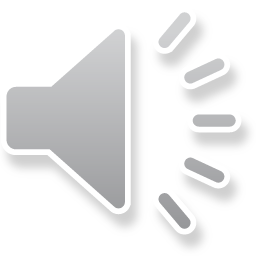 ASCOLTA LA STORIA DI

 «MATILDE E TEO»
I.C.3 PONTE-SICILIANO POMIGLIANO D'ARCO
3
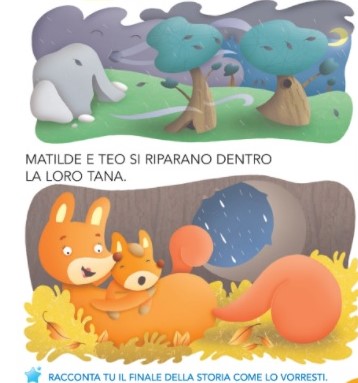 RACCONTA  TU IL FINALE 
DELLA STORIA COME
 LO VORRESTI  …
I.C.3 PONTE-SICILIANO POMIGLIANO D'ARCO
4
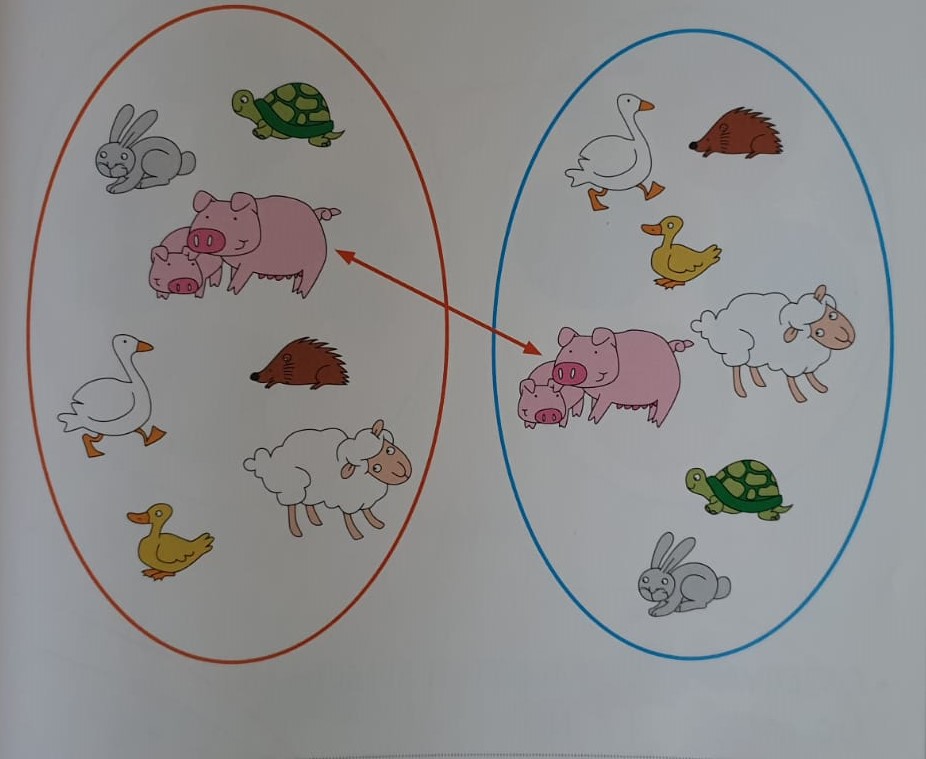 ATTIVITA’ DI 
MATEMATICA
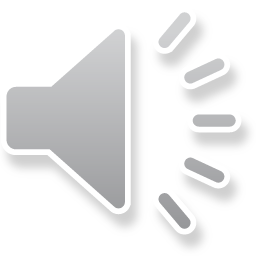 SONO INSIEMI UGUALI 
PERCHE’ HANNO GLI STESSI ELEMENTI
I.C.3 PONTE-SICILIANO POMIGLIANO D'ARCO
5
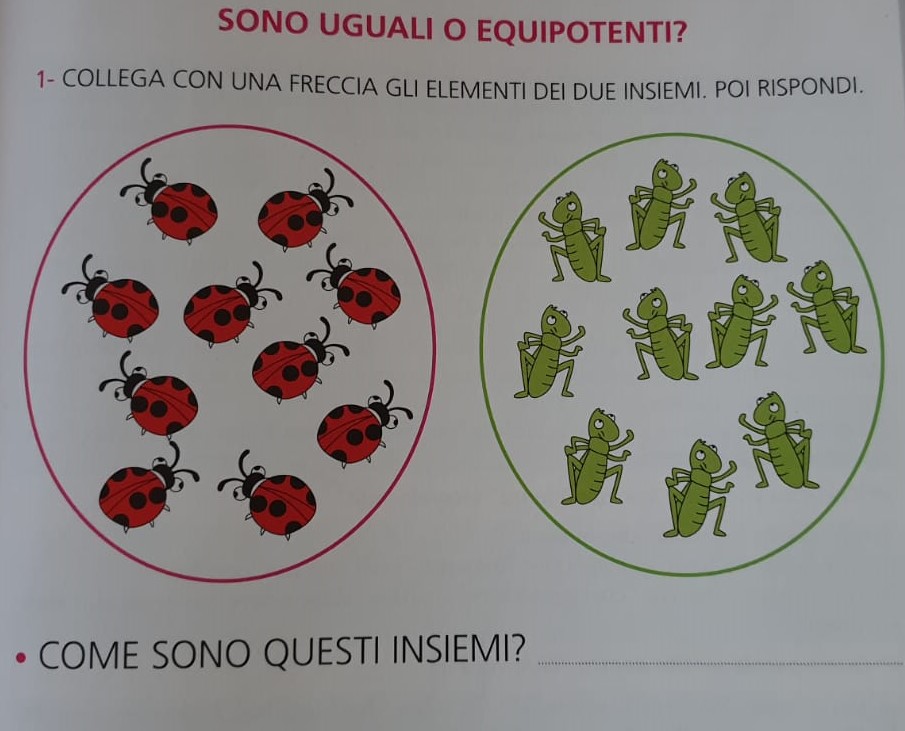 ASCOLTA E RISPONDI
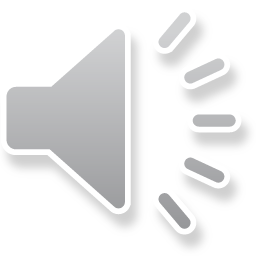 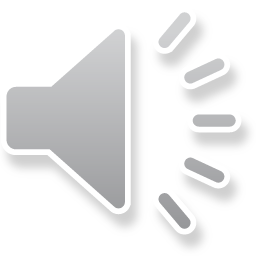 I.C.3 PONTE-SICILIANO POMIGLIANO D'ARCO
6
ASCOLTA E RISPONDI
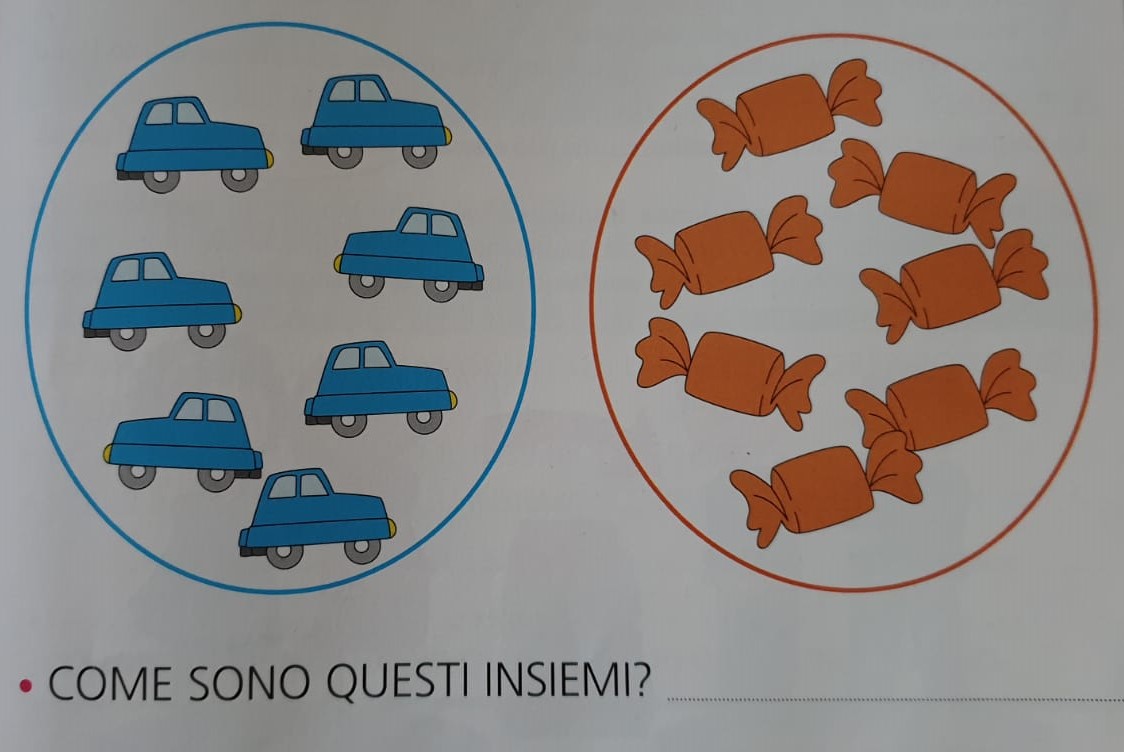 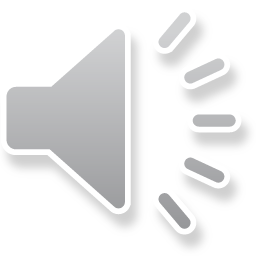 I.C.3 PONTE-SICILIANO POMIGLIANO D'ARCO
7
ORA UNA BREVE CARRELLATA DI 

IMMAGINI DI FRUTTI AUTUNNALI
OSSERVALI E DISEGNA SUL QUADERNO UN INSIEME DI FRUTTI AUTUNNALI
I.C.3 PONTE-SICILIANO POMIGLIANO D'ARCO
8
LA MELA E IL MELO
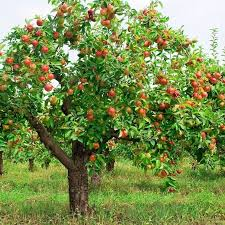 LA PERA E IL PERO
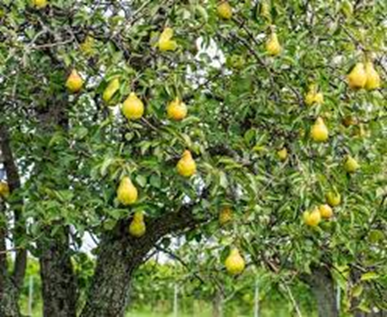 LA CASTAGNA E IL CASTAGNO
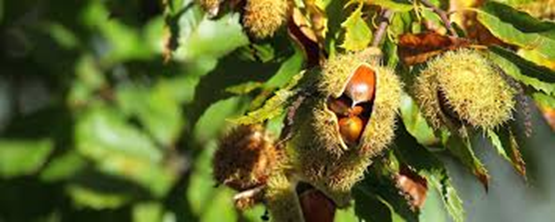 L’UVA E LA VITE
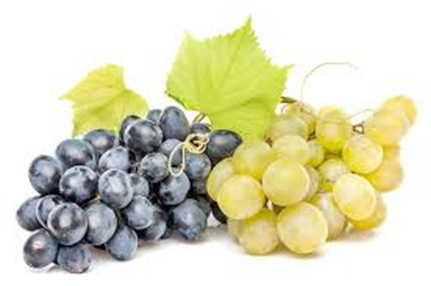 LA ZUCCA
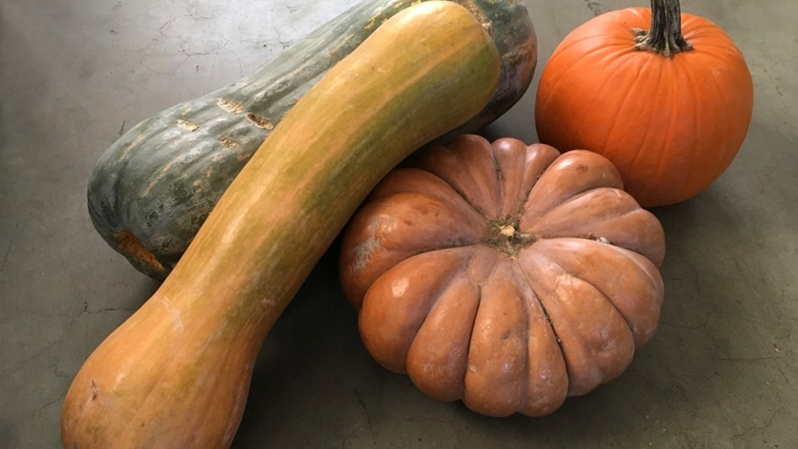 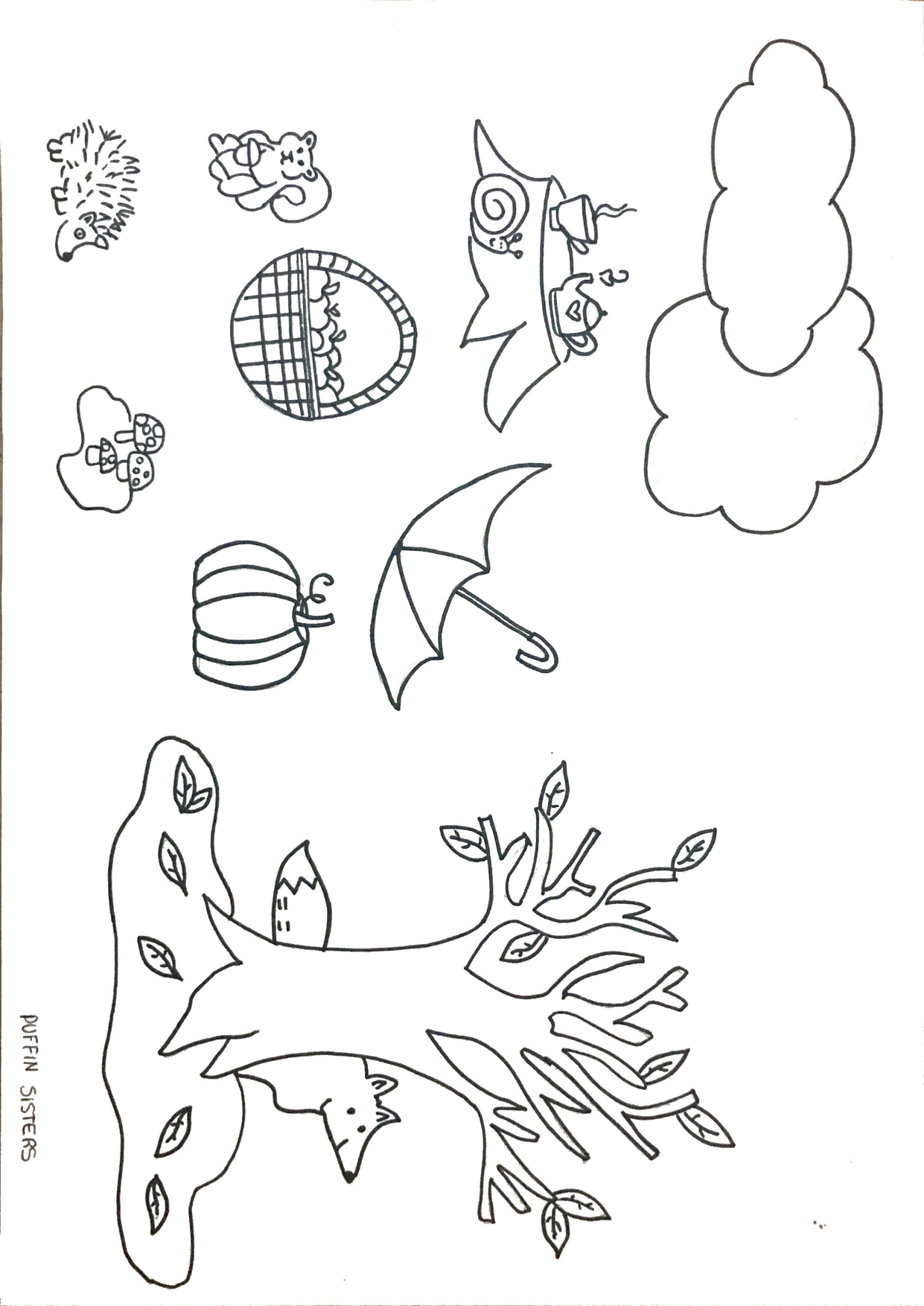 ATTIVITA’ DI INGLESE
DOPO AVER  GUARDATO IL VIDEO 
COLORA IL DISEGNO
LE PAROLE DELL’AUTUNNO IN INGLESE
https://www.youtube.com/watch?v=G_noPfsom9Q
I.C.3 PONTE-SICILIANO POMIGLIANO D'ARCO
14
UOMO E DONNA: IMMAGINE DI DIO
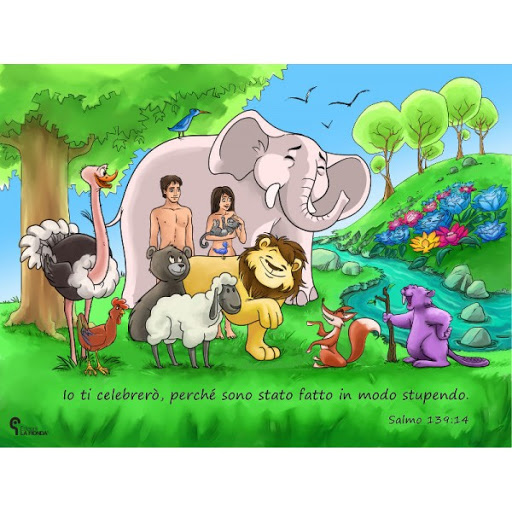 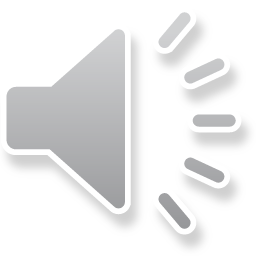 LA BIBBIA RACCONTA CHE DIO CHIAMA ALLA VITA L’UOMO E LA DONNA.L’AMORE DI DIO LI FA A SUA IMMAGINE E SOMGLIANZA
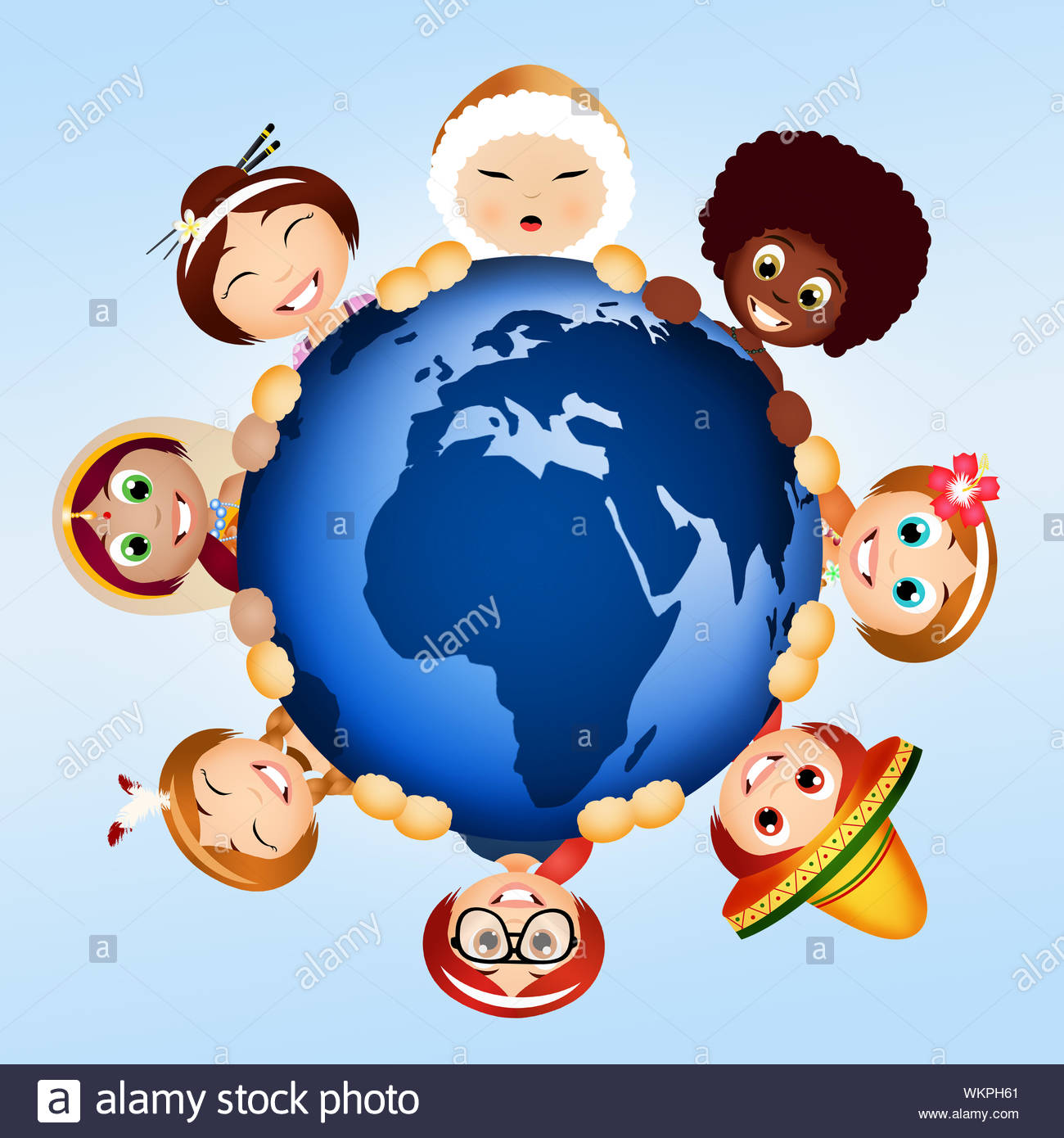 DISEGNA UN UOMO E UNA DONNA E ALCUNI DI QUESTI BAMBINI.
IN OGNUNO SI RIFLETTE L’AMORE DI DIO
BUON LAVORO!
I DOCENTI DELLA 
1A CAPOLUOGO